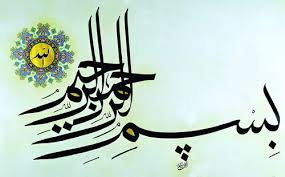 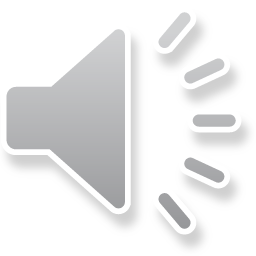 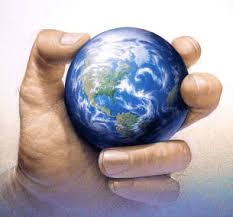 گردآورنده:حسین صمیم پورکلاس:271موضوع:انوع جهان اجتماعیدبیر:اقای کاشفی
درس دوازدهمانواع جهان اجتماعی
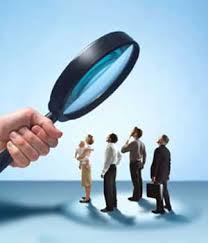 از نظر جامعه شناسان همه جوامع باهم مشابه اند؛آنان معتقدند هرجمعه انسانی شبیه یک موجود زنده است که مراحل مختلف رشد را از دوران ابتدایی تا مراحل بزرگسالی طی می کند. همان گونه که یک موجود زنده در مراحل رشد خود،حالت های متفاوتی پیدا می کند، تفاوت جوامع بشری با یکدیگر نیز از این قبیل است.
دورکیم جوامع انسانی را براساس مدل تک خطی به دودسته تقسیم می کند؛1-جوامع مکانیکی.2-جوامع ارگانیکی.
تشکیل هر جهان اجتماعی فرهنگ و تمدن مناسب را به همراه می آورد.
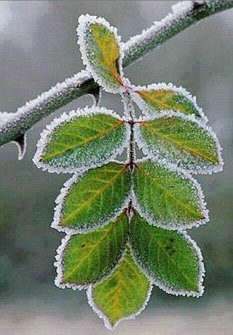 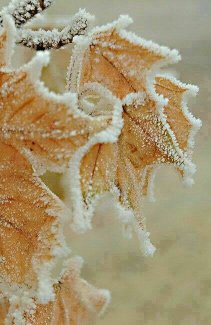 براساس درعرض یکدیگر بودن جوامع تمام جوامع مسیر یکسانی را درپیش نمی گیرند؛ مسیر این تحولات یکسان نیست.برخی از آنها زمانی دراز تدوام پیدا می کنند و بعضی دیگر پس از مدتی از بین  می روند.
هرجامعه ای باحفظ هویت خود نمی تواند مسیر فرهنگ کشور دیگر را ادامه دهد؛زیرا جوامعی که متعلق به فرهنگ های مختلف هستند،با روابط متقابلی که دارند می توانند از تجربیات یکدیگر استفاده کنند.
جهان های اجتماعی براساس نوع فرهنگ و اعتقاداتی که دارند به دودسته تقسیم می شوند؛1-جهان دنیوی.2-جهان معنوی.
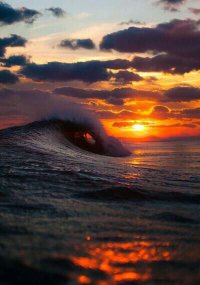 جوامع سکولار:به جوامعی که فرهنگ آنها براساس عقاید،آرمان ها و ارزشهای مربوط به این جهان شکل گرفته باشد را فرهنگ سکولار می گویند.
نقش انسان در جامعه سکولار:در این جامعه همه ظرفیت ها و استعداهای جهان درخدمت این جهان بکار گرفته می شود و ظرفیت ها و خواسته های معنوی انسانها به فراموشی سپرده می شود.
ویژگی های فرهنگ معنوی:فرهنگ معنوی،جغرافیای هستی را فراتر از جغرافیای طبیع می بیند و زندگی این جهان را در سایه حیات زندگی بهتر،مقدس و متعالی می گرداند.انسان در این فرهنگ از محدوده مرزهای این جهان عبور کرده،چهره ای آسمانی و ملکوتی پیدا می کند.
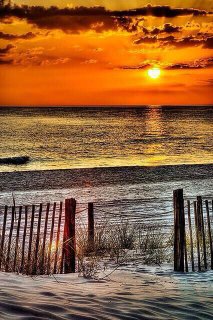 جوامع مقدس و معنوی به دودسته تقسیم می شوند:1-توحیدی.2-اساطیری.

جهان های اجتماعی را براساس صادق و کاذب بودن عقاید وارزشها به دودسته تقسیم میشود:1-حق.2-باطل.
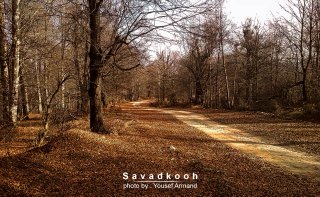 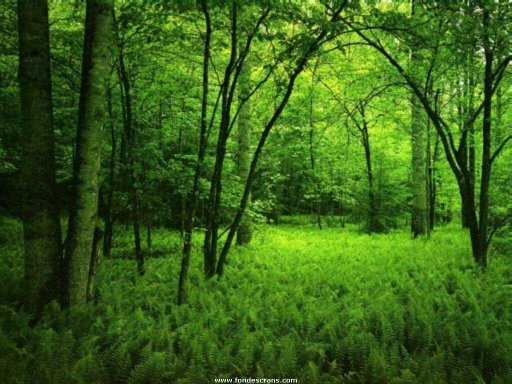 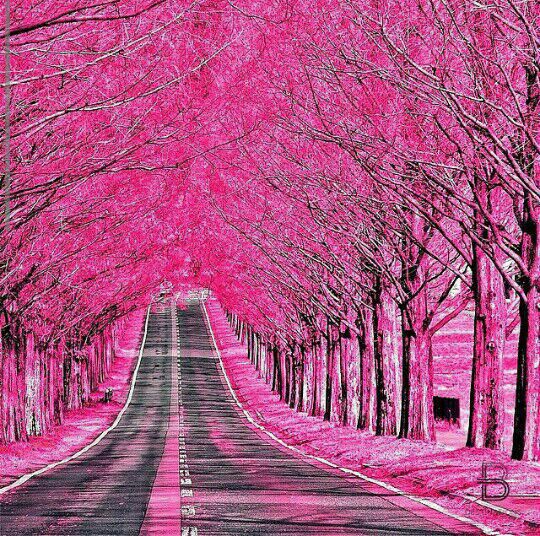 پایان